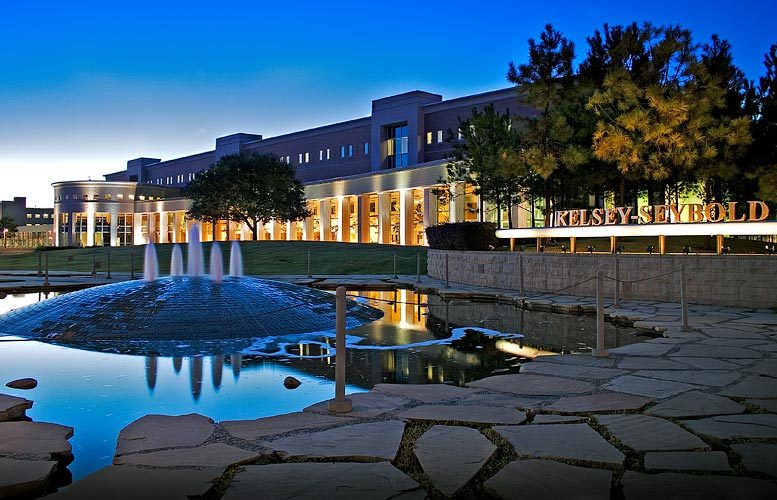 Kelsey-Seybold Clinic
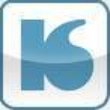 Denise M. Jonathan, Pharm. D., R.Ph. – Director of Pharmacy
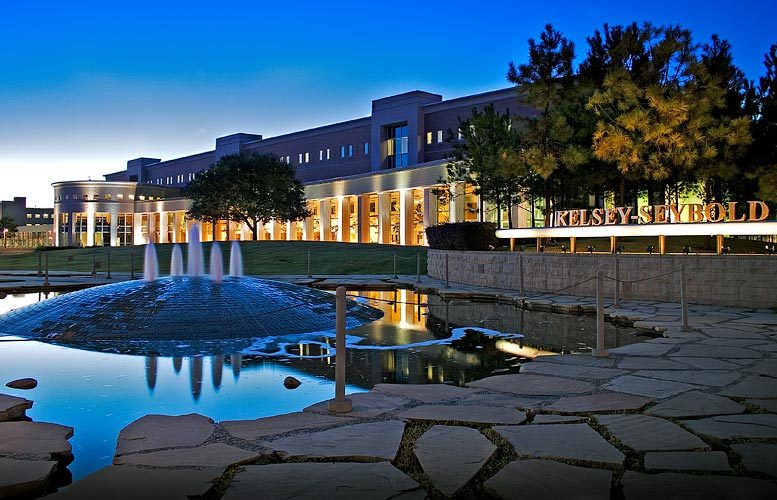 Agenda
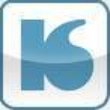 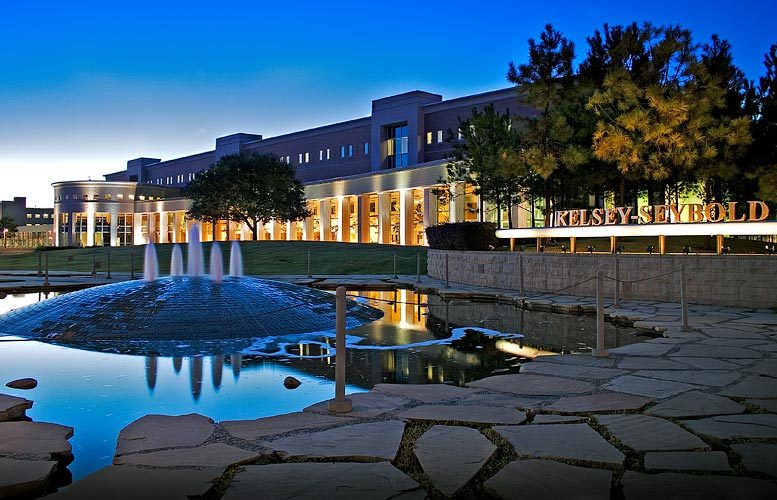 Health Plan
Roles of a Managed Care Pharmacist
Functions 
Administer pharmacy benefits

Roles of a pharmacist  
Direct patient care
Formulary management
Drug utilization review (DUR)
Benefit development and administration
Quality improvement
Drug information
Contracting
Logistics/operations
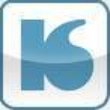 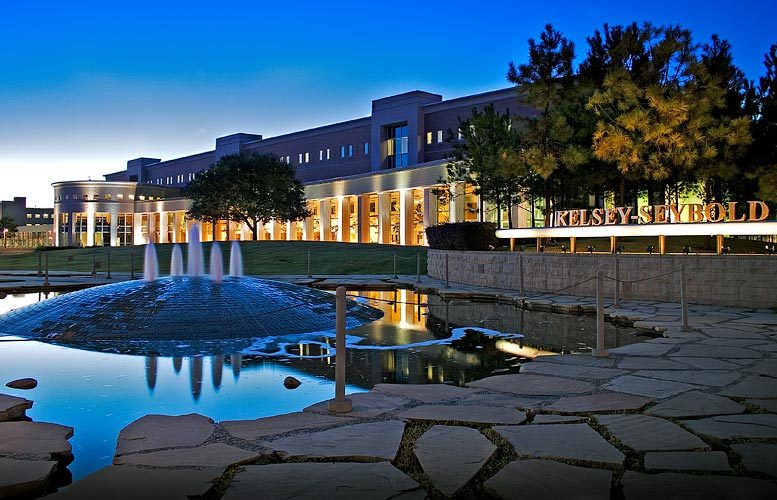 Pharmacist Job Opportunities
Clinical Pharmacist
Pharmacy Director
Roles of a Managed Care Pharmacist
Conducts Direct Patient Care

Medication Therapy Management Program 
Hospital Discharge Program
Medication Reconciliation
Anticoagulation Services
Drug Utilization Review
Pharmacy Quality initiative 
Adherence  Program 
Coverage Determinations
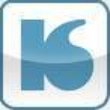 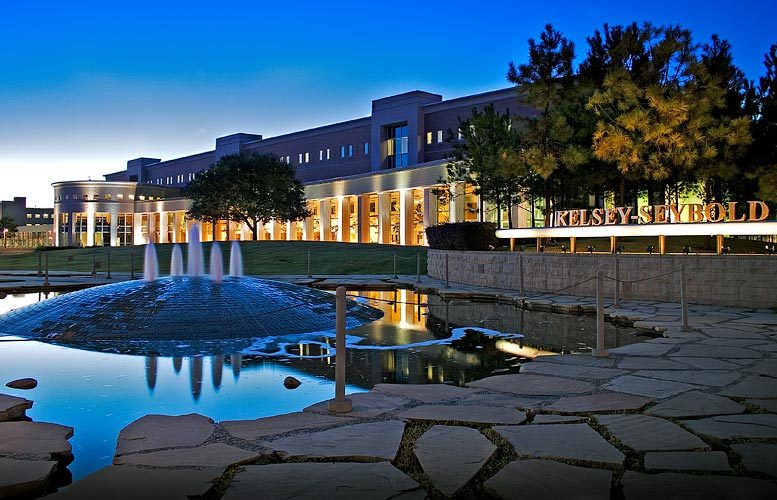 Pharmacist Job Opportunities
Pharmacy Manager
Roles of a Managed Care Pharmacist
Split between operational & clinical pharmacy activities

Clinical pharmacy program development, performance, enhancement and oversight
Formulary Management
Appeals & Grievances 
Claims Oversight
Fraud Waste & Abuse 
Medication Error Identification & Reduction 
Healthcare Effectiveness Data and Information Set
Quality Improvement Programs 
IT, BI, & Epic Consultant
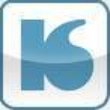 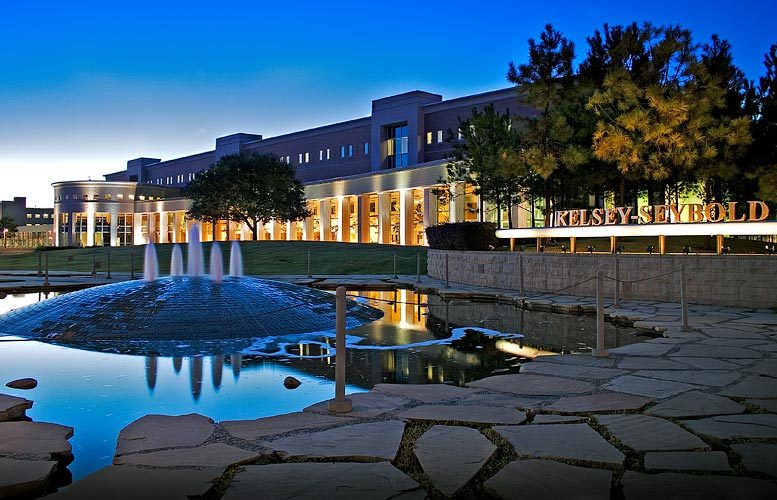 Pharmacist Job Opportunities
Clinical Pharmacist
Roles of a Managed Care Pharmacist
Director of Pharmacy
Oversees health plan pharmacy administrative activities

PBM contracting and oversight
Request for proposals 
Benefit design
CMS 5 star rating
Marketing and Member Services Consultant
Pharmacy financial performance
Pharmacy risk pools
CMS regulations
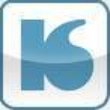 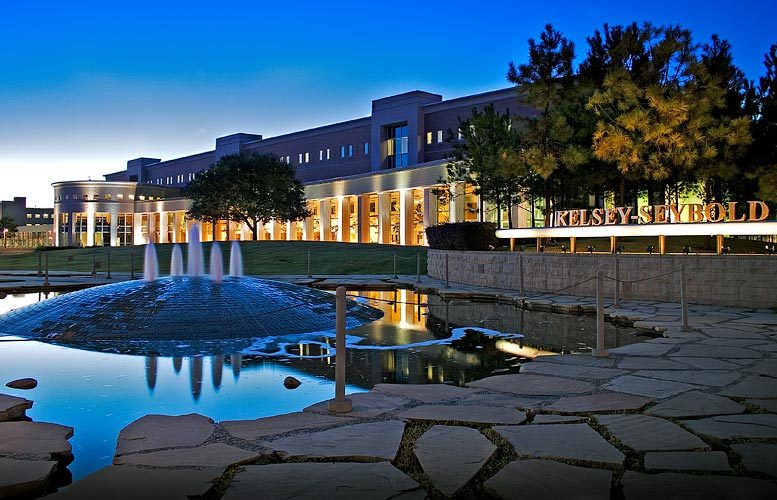 Agenda
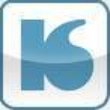 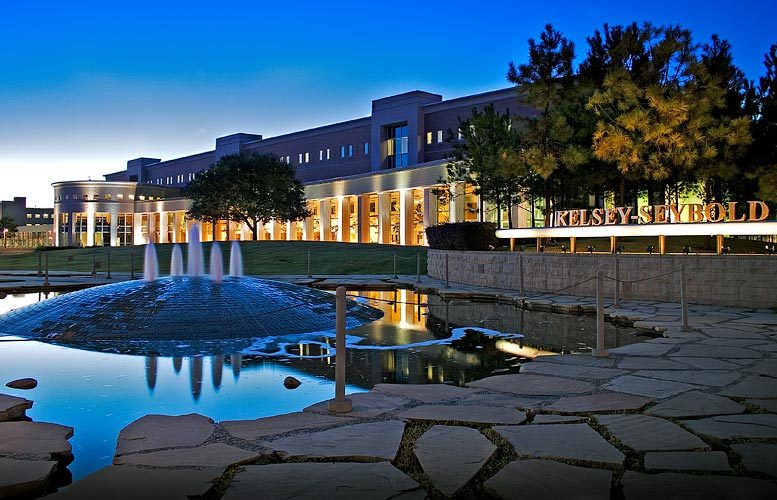 Managed Care Pharmacy Residency
Residencies expose pharmacists to the latest tools and techniques of managed care pharmacy
Post-graduate year 1 (PGY-1)
Post-graduate year 2 (PGY-2)
AMCP and ASHP accreditation 
Currently in the state of Texas there are only 3PGY-1 Managed Care Residencies and 51 Nationwide
Kelsey-Seybold Clinic - Houston
CVS Caremark - Irving
Defense Health Agency Pharmacy Operations Division – San Antonio
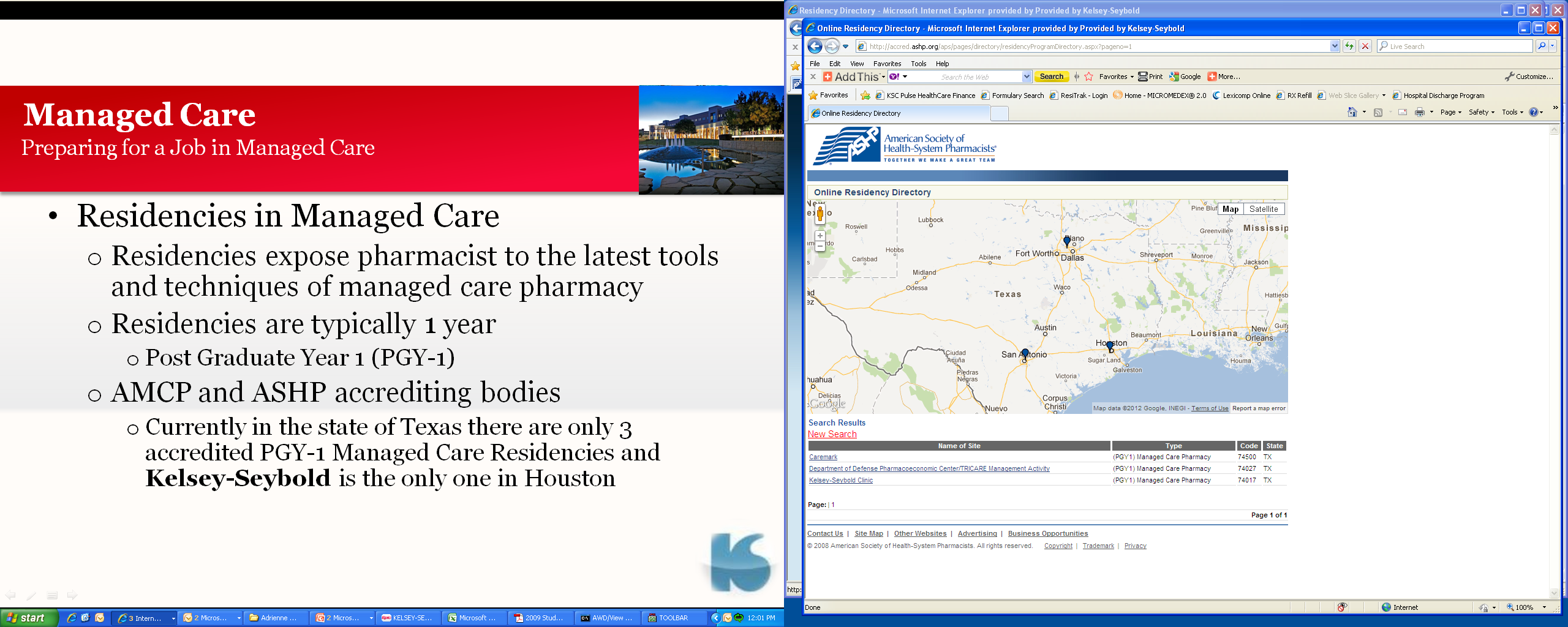 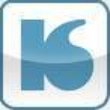 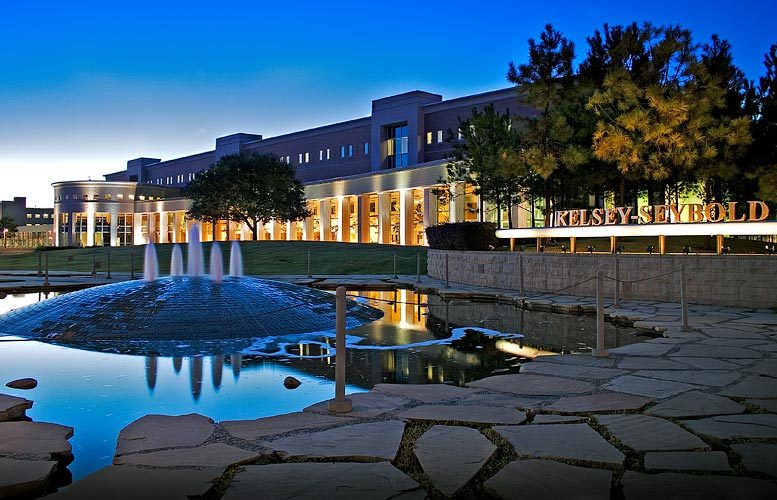 Kelsey-Seybold Managed Care Residency
ASHP/AMCP Accredited PGY-1 Program
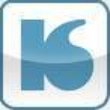 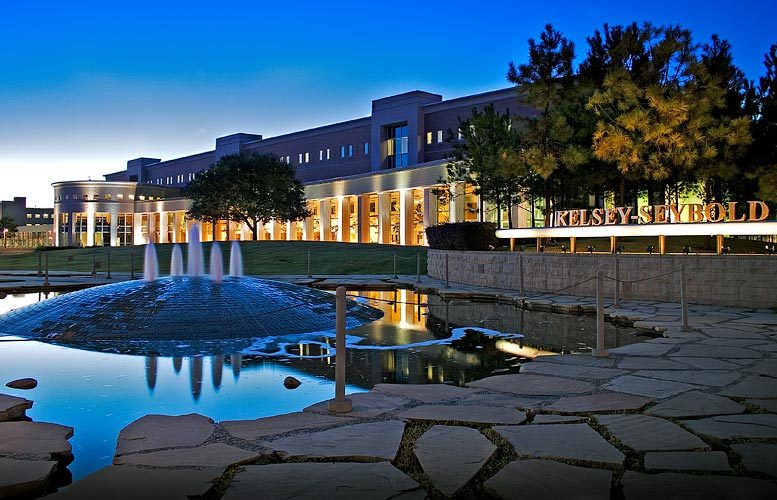 Kelsey-Seybold Managed Care Residency
ASHP/AMCP Accredited PGY-1 Program
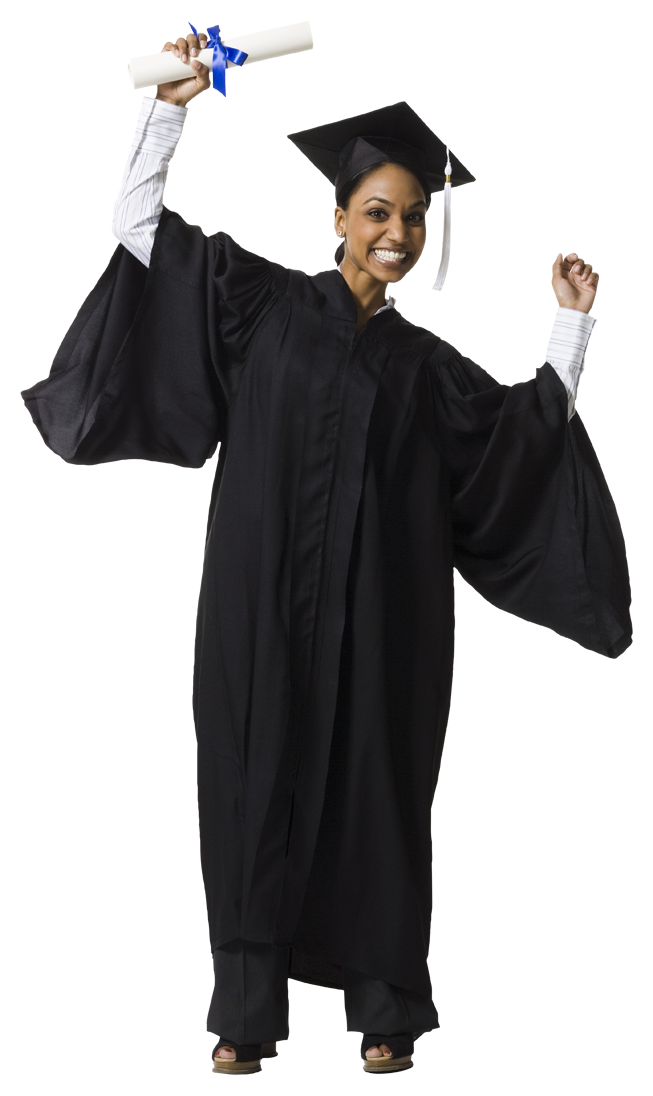 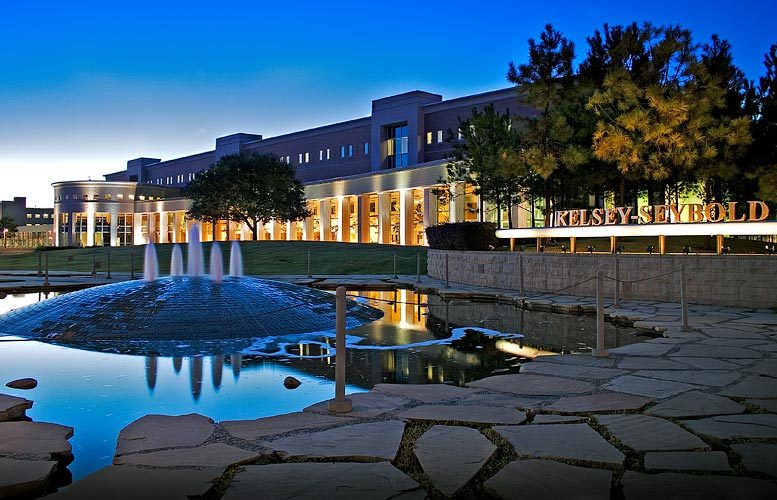 Kelsey-Seybold Past Residents
ASHP/AMCP Accredited PGY-1 Program
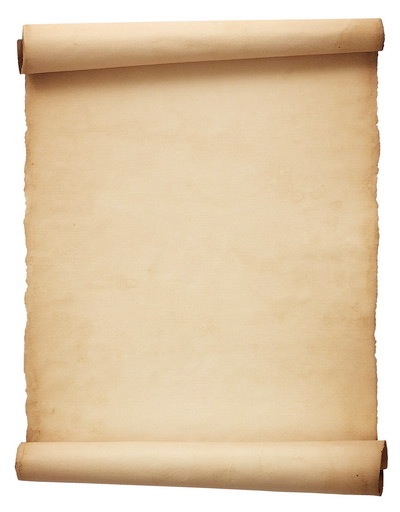 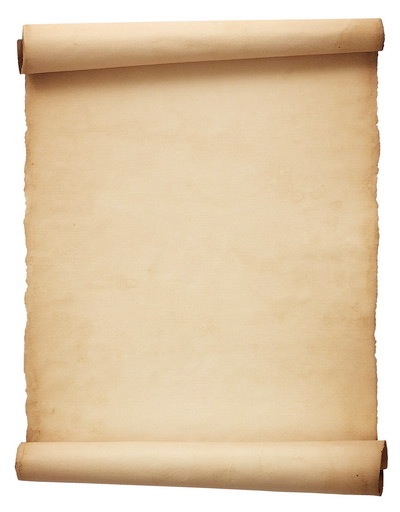 Kelsey-Seybold Past MC Residents
Kelsey-Seybold Past MC Residents
2016-2017 Managed Care Pharmacy Resident
Tiffany Han, Pharm.D., R.Ph
University of Houston, College of Pharmacy
PBM – Health Plan Clinical Advisor

2015-2016 Managed Care Pharmacy Resident
Lin Guan, Pharm.D., R.Ph
University at Buffalo School of Pharmacy & Pharmaceutical Sciences
Health Plan Operational Pharmacist

2014-2015  Managed Care Pharmacy Resident
Rushil Patel, Pharm.D., R.Ph
University of Toledo College of Pharmacy
Health Plan Clinical Pharmacist
Caitlin Shorette, Pharm.D., R.Ph
Northeastern University College of Pharmacy
Health Plan Clinical Pharmacist

2013-2014 Managed Care Pharmacy Resident
Farzeen Khosravi, Pharm.D., R.Ph
Albany College of Pharmacy & Health Sciences
Health Plan Clinical Pharmacist

2012-2013 Managed Care Pharmacy Resident
Adrienne Roberts, Pharm. D. , R. Ph
College of Pharmacy,  Xavier University of Louisiana
PBM Medicare Formulary Pharmacist
2011 – 2012 Managed Care Pharmacy Resident
Dominic T. Vu, Pharm.D., R.Ph.College of Pharmacy, University of Houston 
 Medicare Health Plan Clinical Pharmacist-MTM and Hospital Services
2010 – 2011 Managed Care Pharmacy Residents
Sejal V. Patel, Pharm.D., R.Ph.College of Pharmacy, Purdue University
 Commercial Health Plan Clinical Pharmacist
Tracy Okolo, Pharm.D., R.Ph.College of Pharmacy, University of Nevada
 PBM Pharmacist

2009 – 2010 Managed Care Pharmacy Resident Kirti Gandhi, Pharm.D., R.Ph.College of Pharmacy, University of Houston
 Pharmacy Manager, Health Plan Services and Residency Coordinator
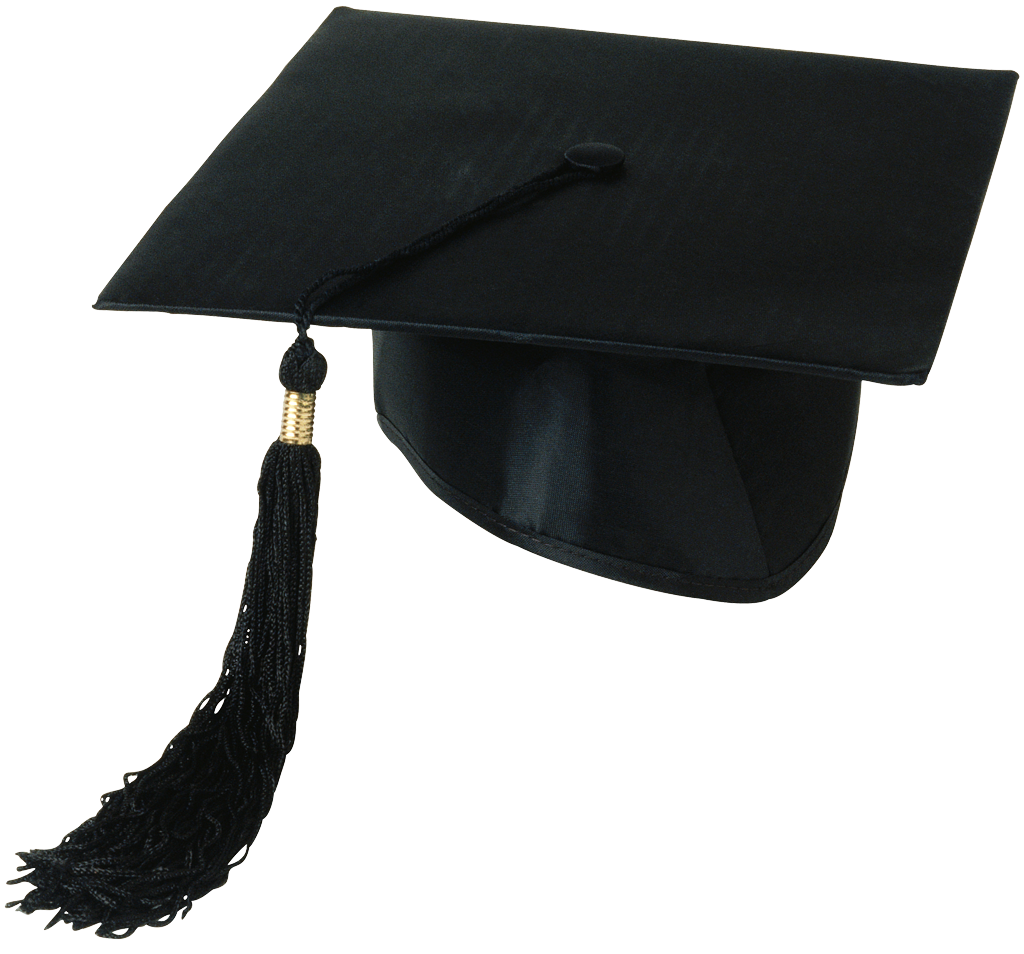 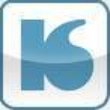 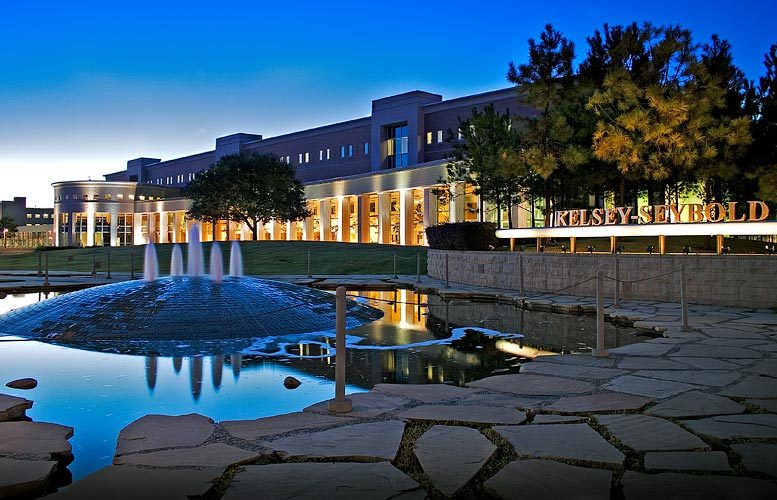 Agenda
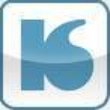 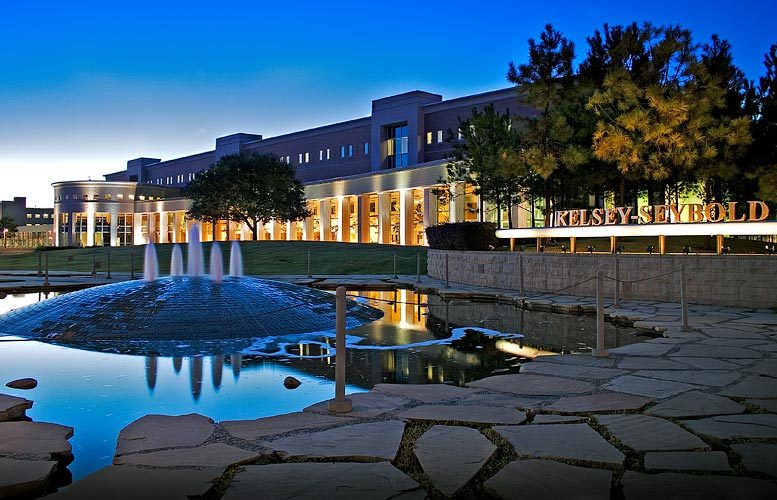 Experiential Training
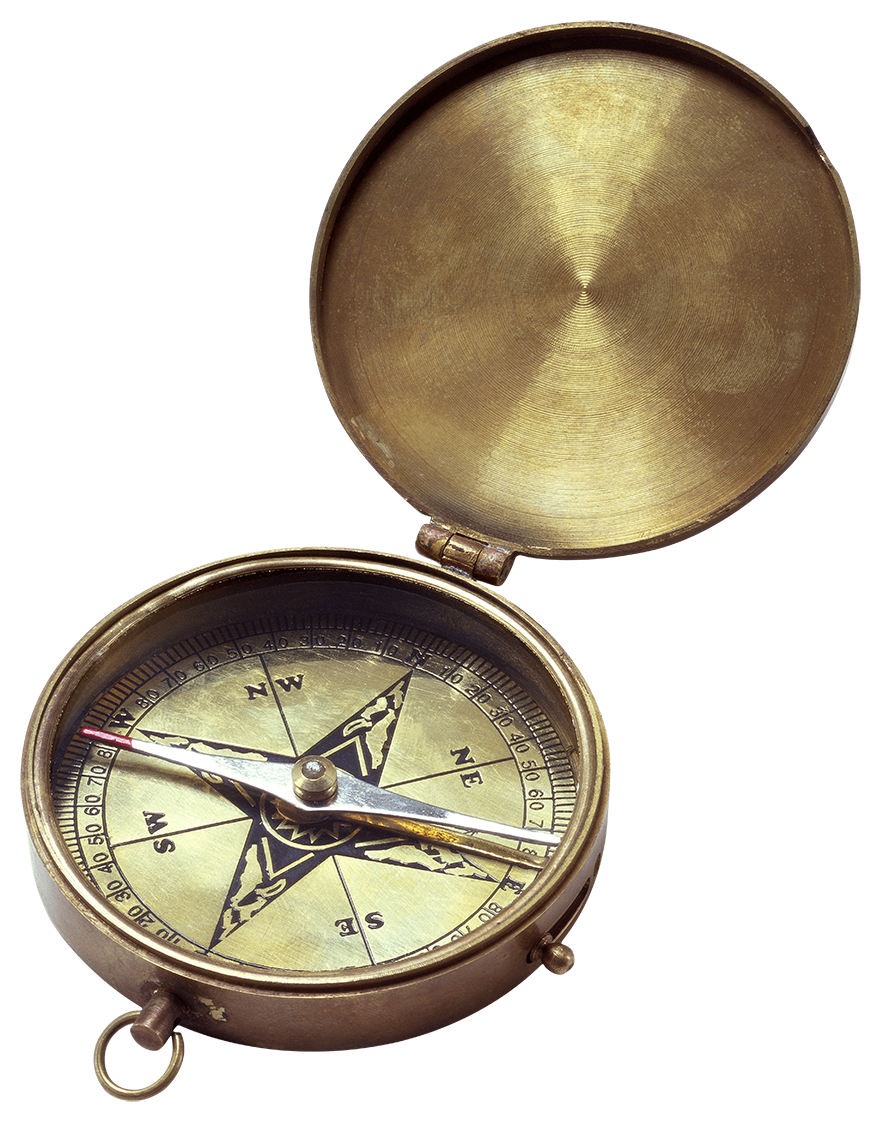 Preparing for a Job in Managed Care
Student Pharmacist
Join a managed care organization such as AMCP
1
The best way to learn about managed care pharmacy is through an experiential training, an internship, or a residency program
2
APPE/IPPE Rotation or Internship
Pharmacist
PharmD or BS Pharmacy Degree
1
2
Residency or Fellowship
3
3-5 years Experience
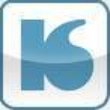 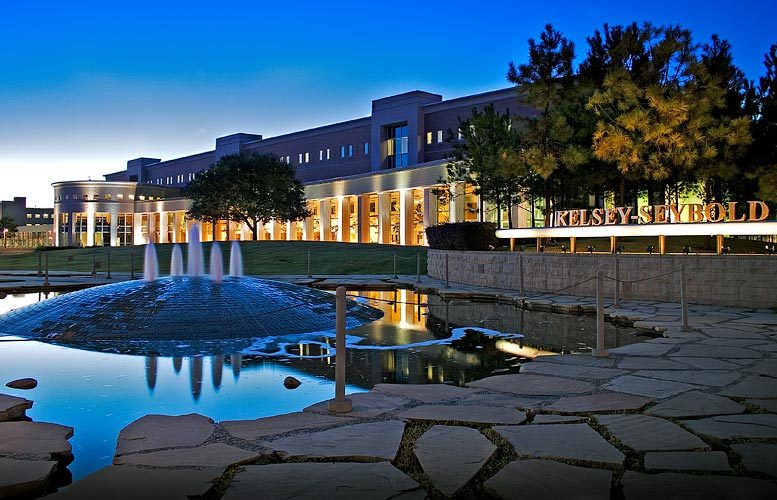 Challenges in Current Position
Preparing for a Job in Managed Care
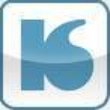 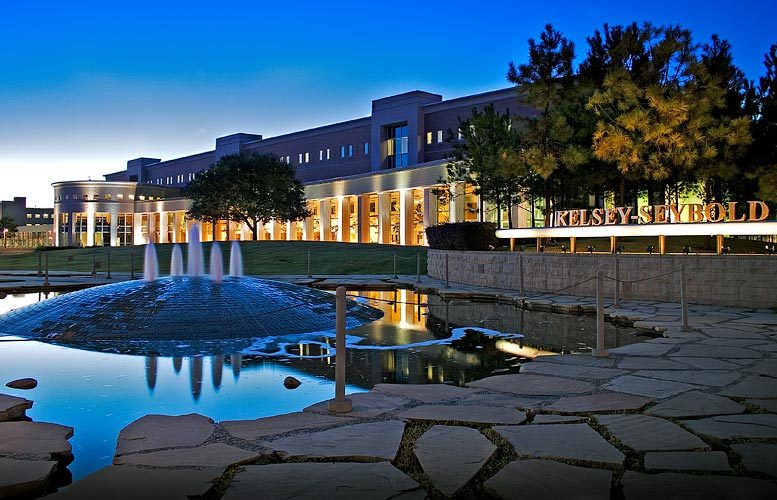 Job Satisfaction
Preparing for a Job in Managed Care
Make a Difference
Adherence
MTM
Cost Reductions

Impact Health Care in the Houston Area
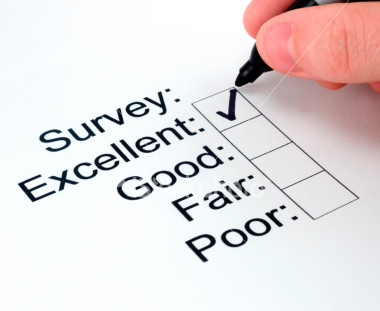 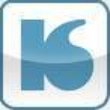 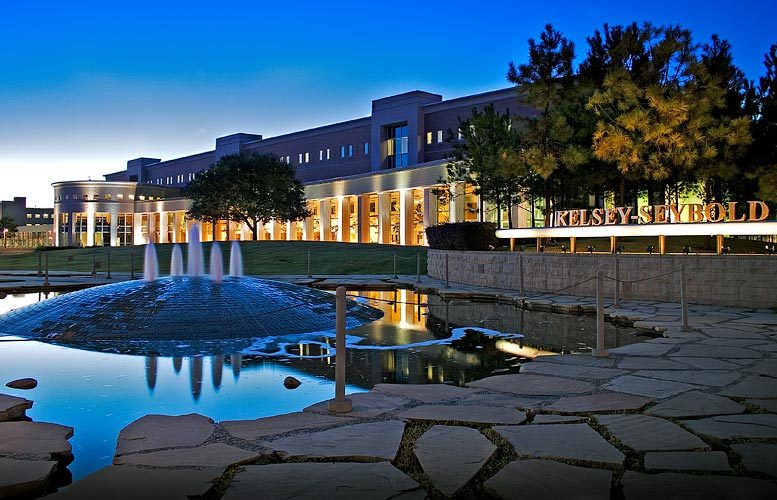 Words of Advice
Preparing for a Job in Managed Care
Residency

Get involved

Networking
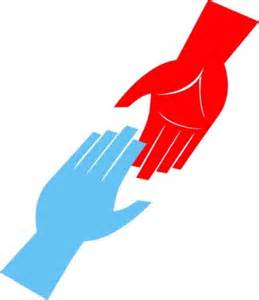 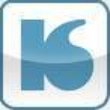 Questions?
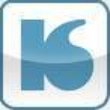